Racionalizace toku materiálu aplikací autonomního logistického vlaku
Autor práce: Bc. Martin Komorný, UČO 13325
Vedoucí práce:  Ing. Ondrej Stopka, PhD.
Oponent práce: Ing. Lumír Pečený, PhD. 
České Budějovice
6/2018
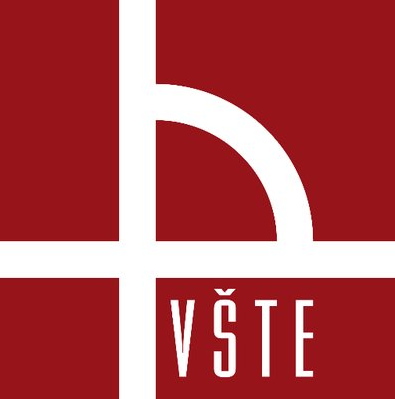 Osnova obhajoby
Cíl práce
Představení podniku Faurecia Automotive
Řešené problémy, postup
Představení praktické části
Popis průběhu projektu
Výsledky projektu
Závěrečné shrnutí
Cíl práce
Cílem diplomové práce je analyzovat současný stav v oblasti toku materiálu ve vybrané společnosti a navrhnout aplikaci autonomního logistického vlaku za účelem zefektivnění daného provozu.
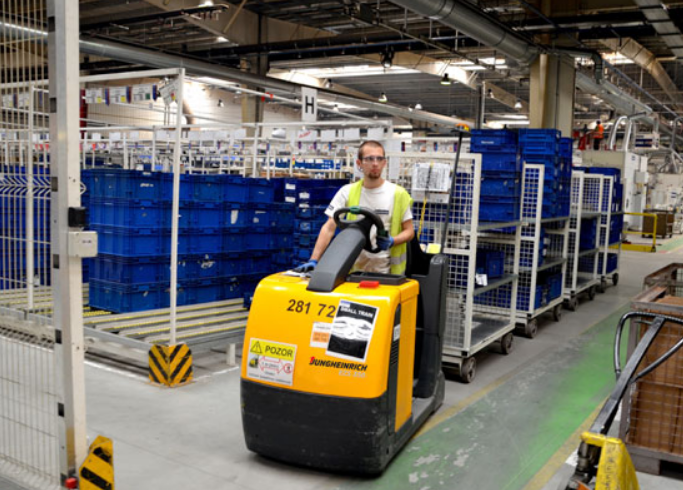 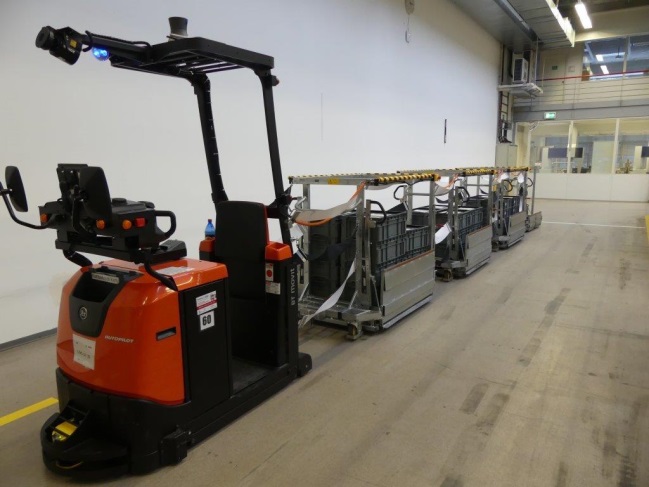 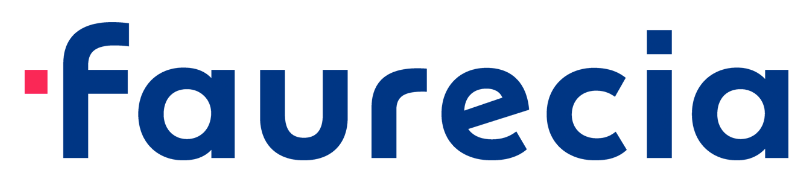 Představení podniku Faurecia Automotive
Výroba sedadel, interiérů, a výfukových systémů, vodíkových zásobníků.
Na evropském trhu zajištuje 56% podíl, v Severní a Jižní Americe 37% a v Asii 40% podíl své produkce.
Významným dodavatel dílů největších automobilek mezi klíčové zákazníky patří automobilky Volkswagen, PSA Peugeot/Citroen, Renault/Nissan, Ford, General Motors, BMW, Daimler, Fiat/Chrysler, Volvo, Toyota a Hyundai-Kia.
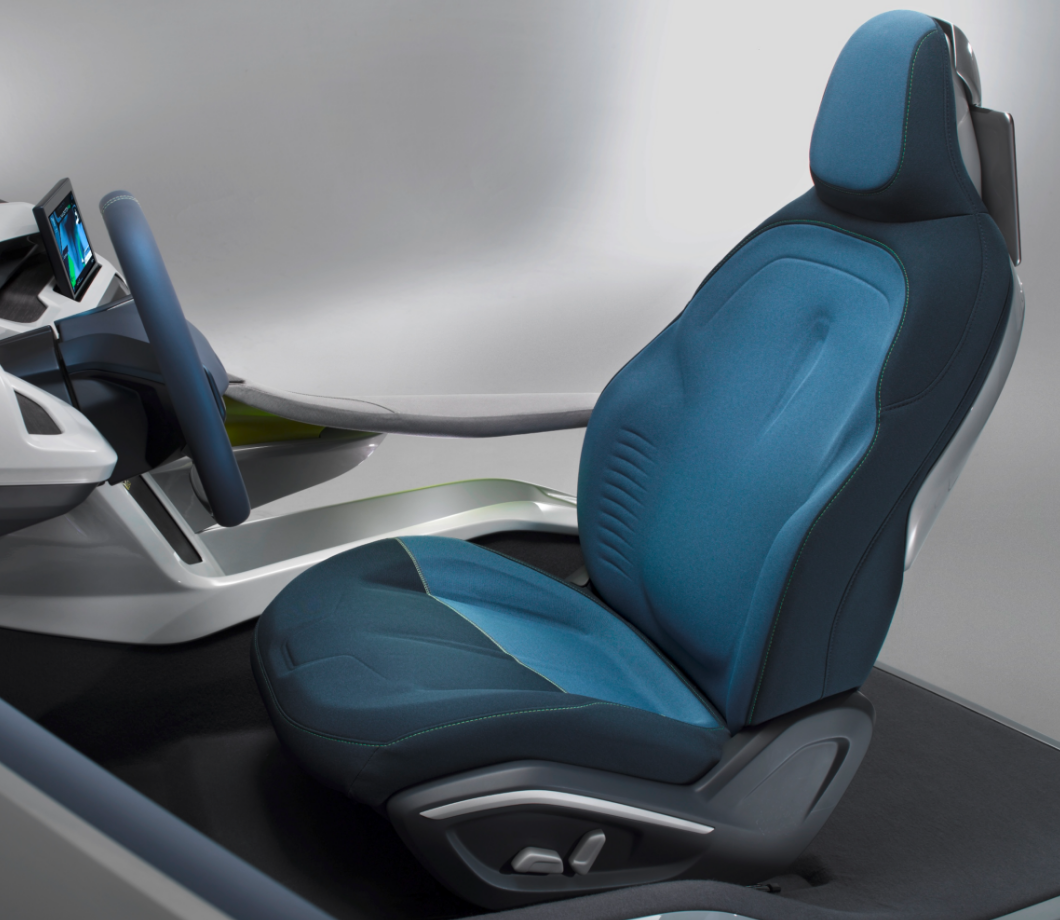 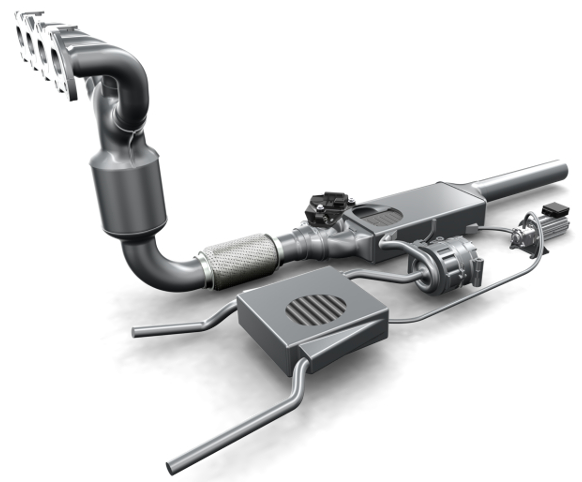 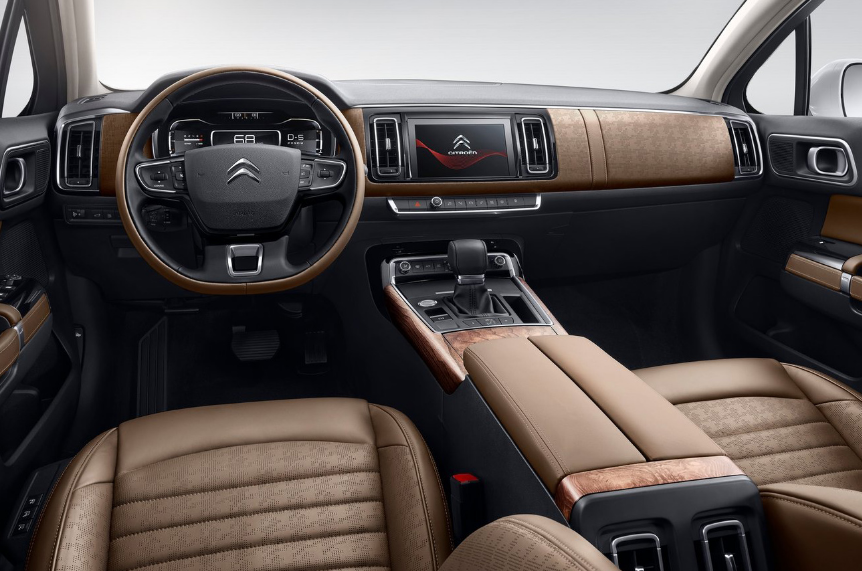 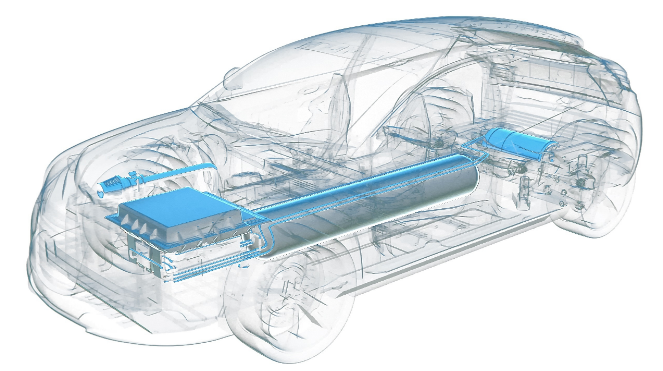 Řešené problémy, postup
Analýza současného stavu pro aplikaci vlaku
Popis a výběr vhodné autonomní technologie
Výpočet kapacit pro zásobení
SWOT analýza procesů
What if – analýza
Výběr dodavatele vícekriteriálními metodami
Ekonomické zhodnocení řešení
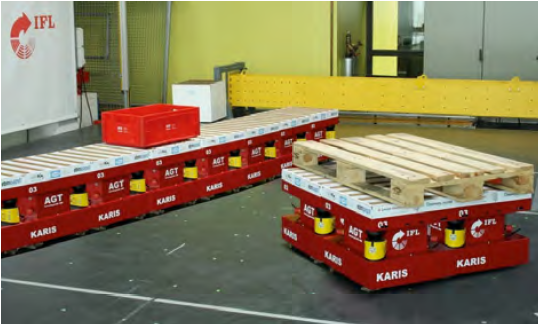 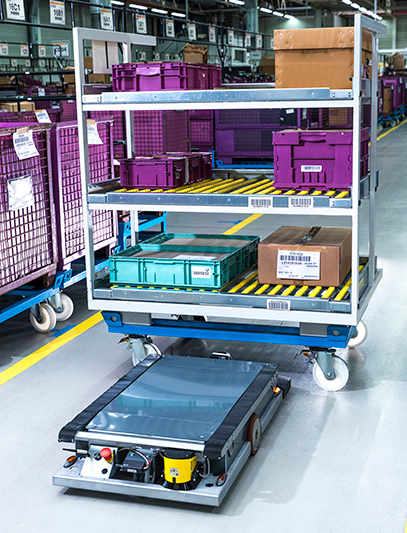 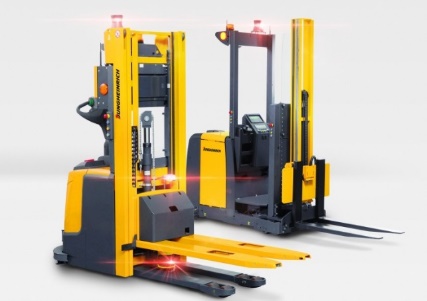 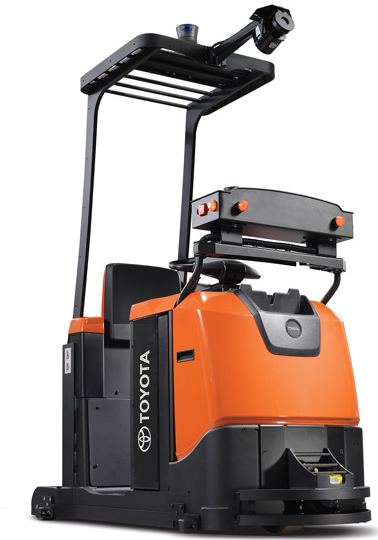 Layout závodu
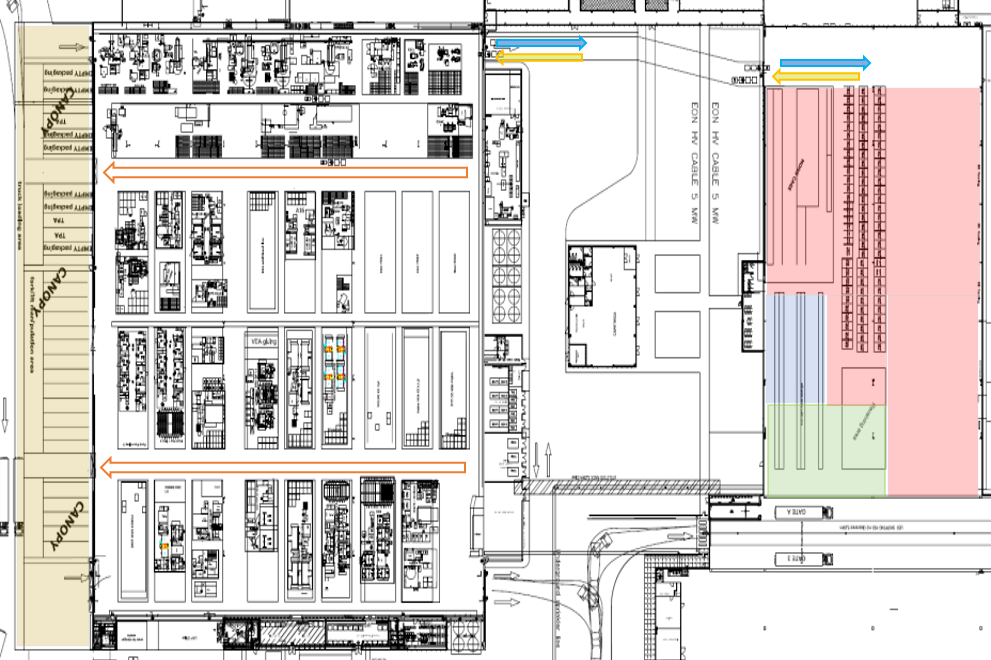 Trasa autonomních vlaků
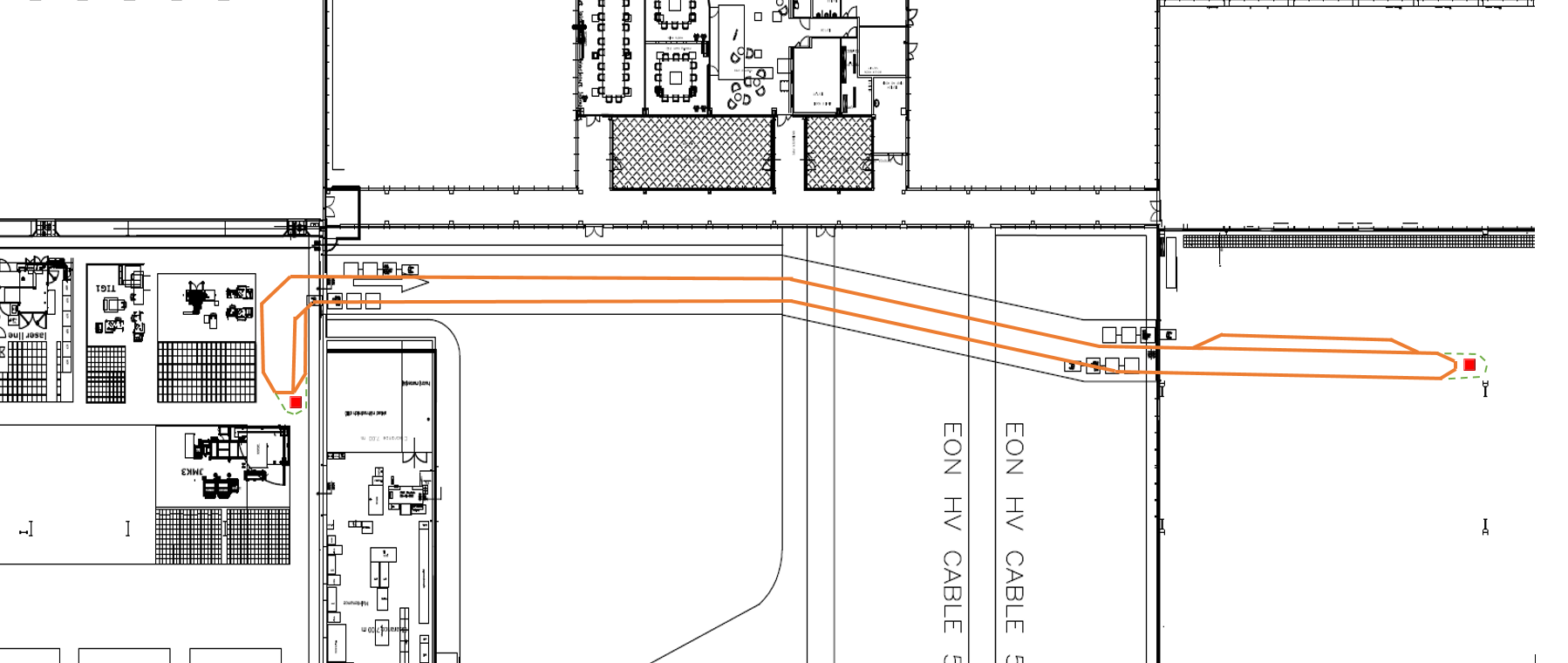 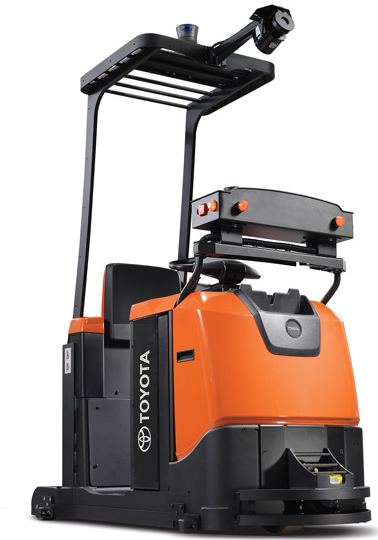 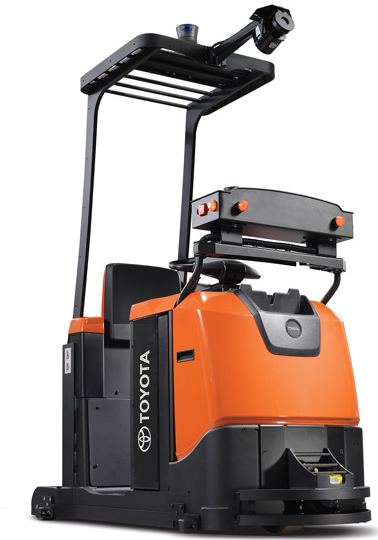 Představení praktické části
Popis průběhu projektu
MS1
MS2
MS3
MS5
MS6
MS0
MS4
Design
Testy a nastavení
Výroba vozidel
Specifikace a plánování
Servis a online podpora
Organizační šablona projektu
Oblast
Plán
Podmínky
Cena
Projekt realizace
(vývoj, výroba, montáž, ladění a testování)
1
Měsíc:
6
12
Předběžný časový harmonogram projektu
Výsledky projektu
Náklady na autonomní technologii
Stávající náklady
Závěrečné shrnutí
Návratnost investice je za 2,39 roku (2 roky 142 dní).
Cíl práce byl naplněn.
Doporučuji k aplikaci s prokazatelnou návratností investice.

Možnost rozšíření o další implementaci autonomní technologie:
2. fáze-2 ks automatické podvozky pro odvoz hotových výrobků - úspora 6 skladníků,
3. fáze- 1 ks automatický paletizační vozík distribuce palet- úspora 3 skladníků.
Doplňující dotaz  vedoucího práce
Prosím autora o dodatečné vyjádření se k souhrnu všech aplikovaných exaktních metod zkoumání.
Doplňující dotazy oponenta
Na straně 53 uvádíte, že v rámci pořizovacích nákladů je v ceně 1 x ročně zahrnuta technická prohlídka a 1x ročně zahrnuta revize baterií, toto je zahrnuto po celu životnost autonomního vlaku anebo jenom v záruční lhůtě?

Je možno autonomní vlak v případě selhání některého ze řídících systémů bezpečně zastavit, aby nedošlo k materiálním škodám případně k ublížení na zdraví?
Děkuji za pozornost
Bc. Martin Komorný